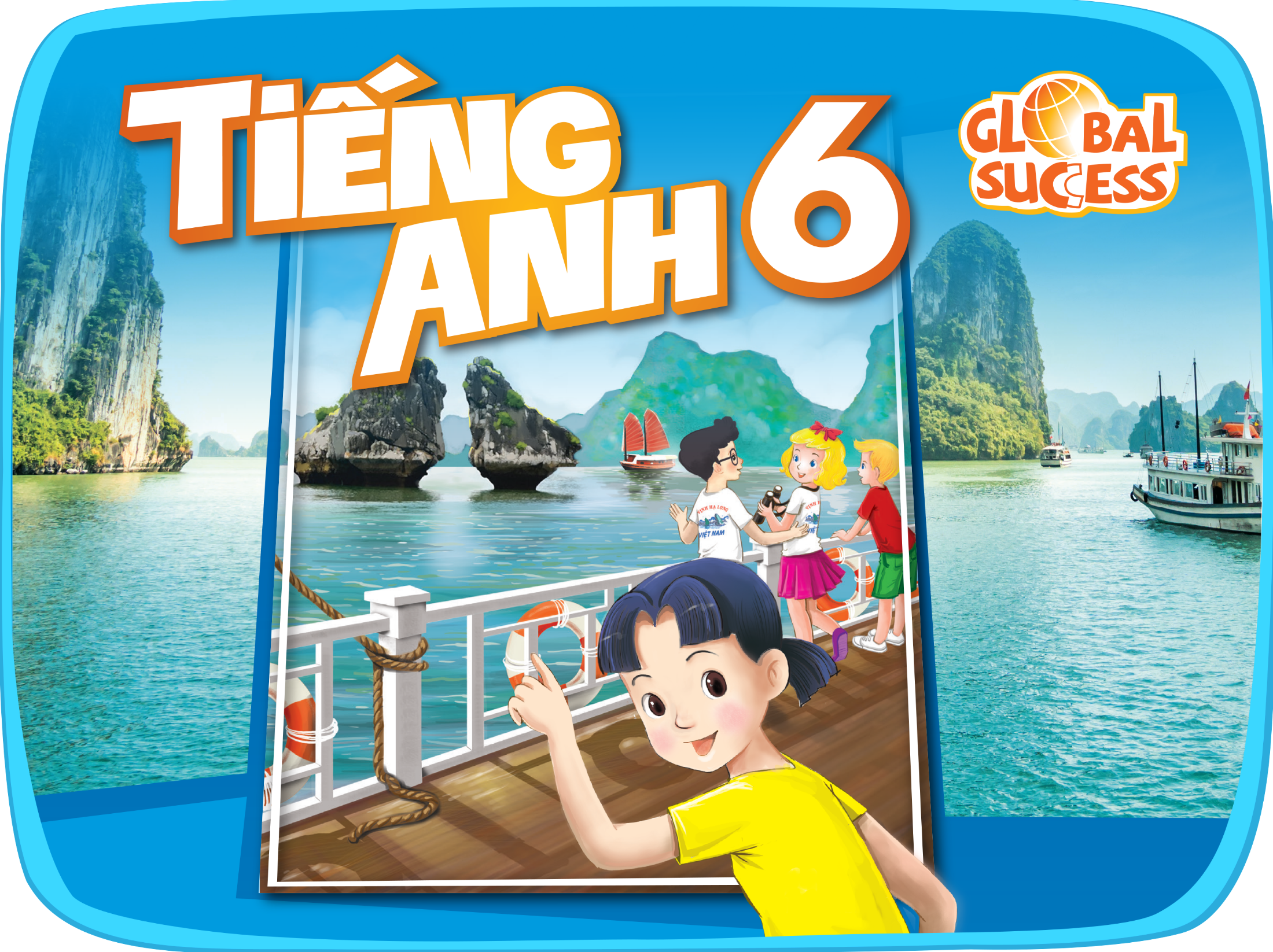 NATURAL WONDERS OF VIET NAM
5
Unit
LESSON 5: SKILLS 1
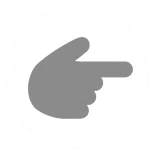 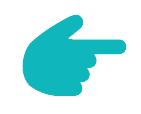 1
LESSON 5: SKILLS 1
LESSON 1: GETTING STARTED
WARM-UP
Video watching
Vocabulary
Task 1: Make predictions then check.
Task 2: Complete the sentences.
Task 3: Read and answer the questions.
READING
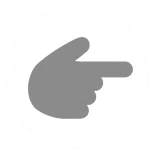 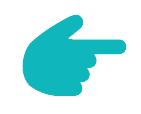 Task 4: Make notes and tell your partner.
Task 5: Tell some interesting things about your place.
SPEAKING
Wrap-up
Homework
CONSOLIDATION
MUI NE
HA LONG BAY
[Speaker Notes: Link video:
Mui Ne: https://youtu.be/kTOtS_q0CIY?si=MlsTf56qurqdW88N
Ha Long Bay: https://youtu.be/SpOWgms2uto?si=eyQ2YKriSw4MR_Bl]
VOCABULARY
tourist attraction
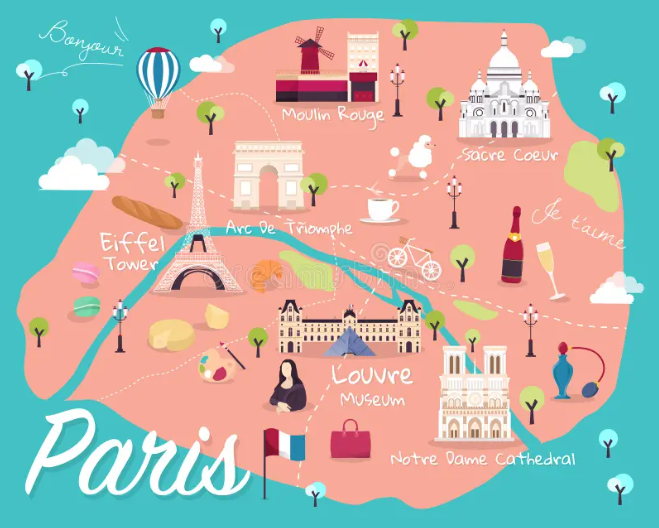 /ˈtʊə.rɪst əˈtrækʃən/
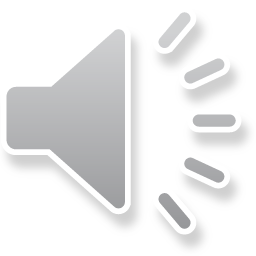 an interesting or lively place to go or thing to do
VOCABULARY
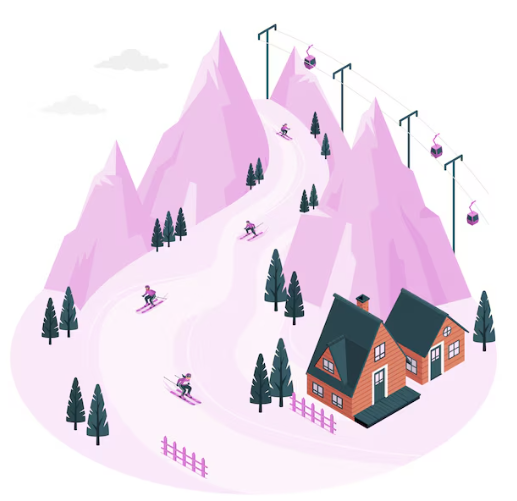 slope (n)
/sləʊp/
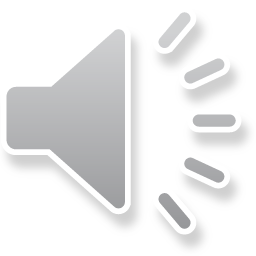 a surface that rises at an angle, especially a hill or mountain, or the angle at which something rises
VOCABULARY
sand dune (n)
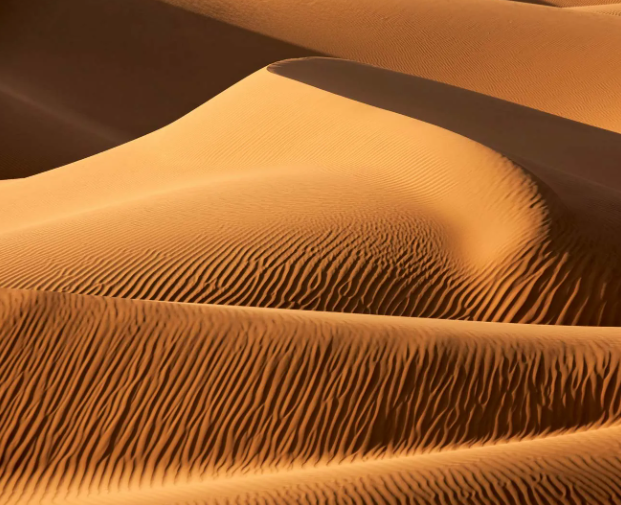 /ˈsænd ˌdjuːn/
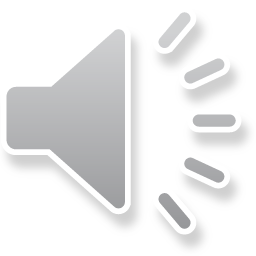 a hill of sand made by the wind on the coast or in a desert
READING
Look at the pictures. Make predictions about the reading. Then read and check your ideas.
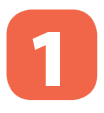 1. What is the reading about?
2. What do you know about these places?
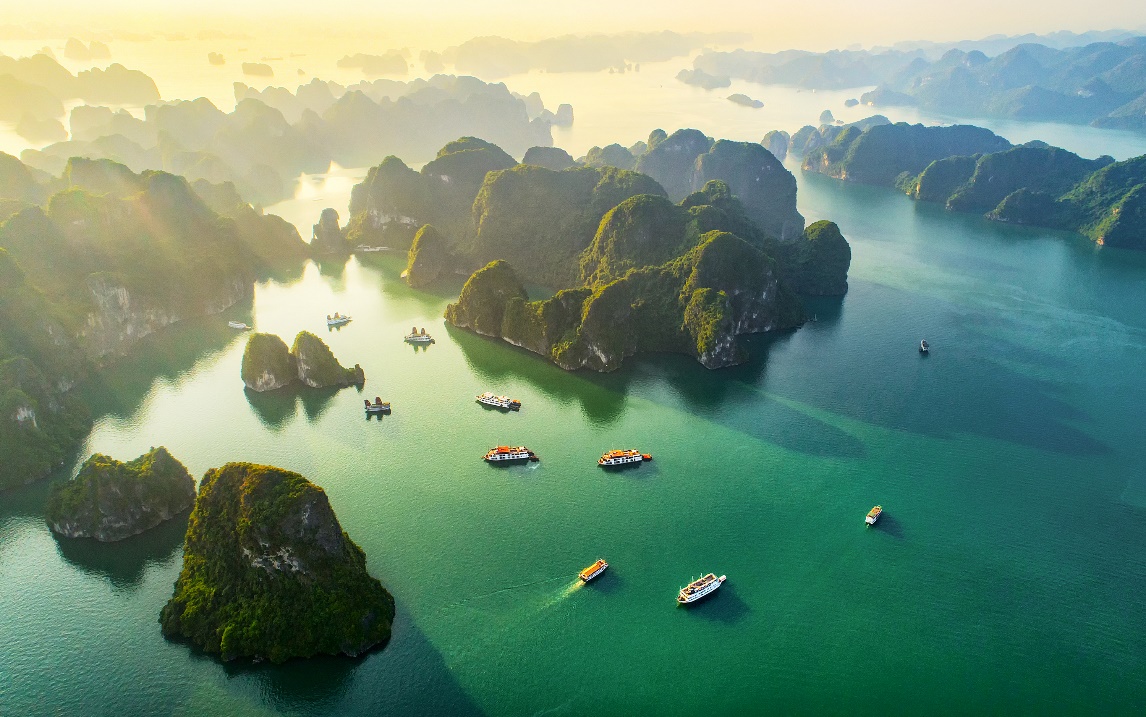 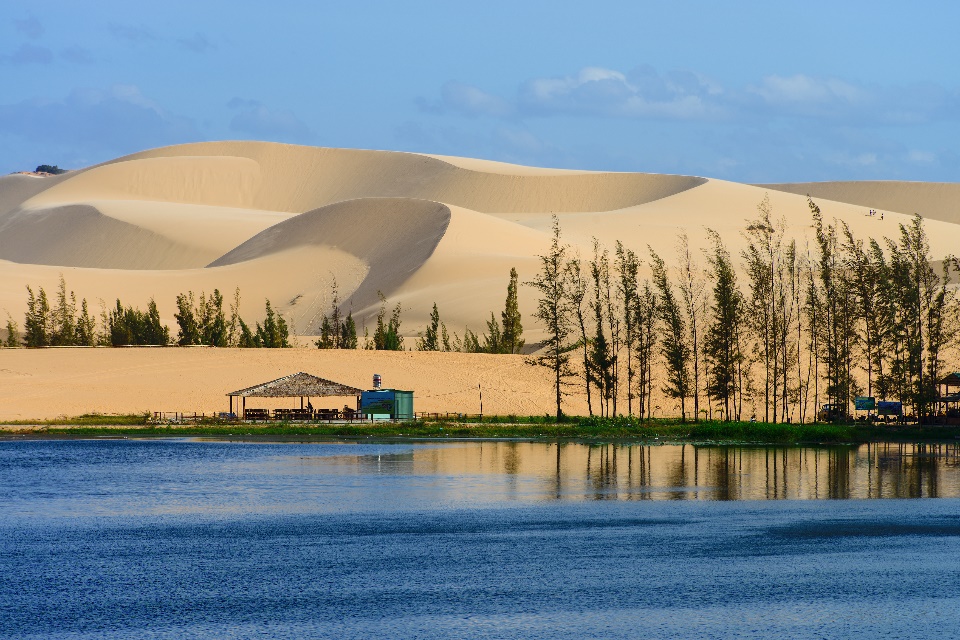 READING
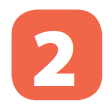 Complete the sentences, using the words from the box.
desert 		wonder
visit 		islands 		remember
1. Ha Long Bay is famous for its beautiful
_______.
2. Ha Long Bay is the number one
natural _______ in Viet Nam.
islands
wonder
READING
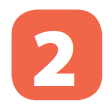 Complete the sentences, using the words from the box.
desert 		wonder
visit 		islands 		remember
3. A _______ is a large area of land with very little water.
4. __________ to bring an umbrella, as it often rains there.
5. A lot of people _______ Ly Son Island in the summer.
desert
Remember
visit
READING
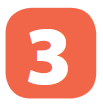 Read the text again. Answer the following questions.
1.
Where is Ha Long Bay?
2.
What can you do at Ha Long Bay?
What is the best time to visit the Mui Ne Sand Dunes?
Where can you have a picnic in Mui Ne?
4.
5.
Is there a desert in Mui Ne?
3.
READING
1.
Where is Ha Long Bay?
It is in Quang Ninh.
Ha Long Bay is in Quang Ninh. It has many islands and caves.
READING
2.
What can you do at Ha Long Bay?
We can enjoy (great) seafood and join in exciting activities.
There you can enjoy great seafood. And you can join in exciting activities. Ha Long Bay is Viet Nam’s best natural wonder.
READING
No, there isn’t.
Mui Ne is popular for its amazing landscapes. The sand has different colours: white, yellow, red ... It’s like a desert here. You can ride a bike down the slopes.
Is there a desert in Mui Ne?
3.
READING
By the beach.
You can also fly kites, or have a picnic by the beach. The best time to visit the Mui Ne Sand Dunes is early morning or late afternoon. Remember to wear sun cream and bring water.
Where can you have a picnic in Mui Ne?
4.
READING
Early morning or late afternoon.
5.
What is the best time to visit the Mui Ne Sand Dunes?
You can also fly kites, or have a picnic by the beach. The best time to visit the Mui Ne Sand Dunes is early morning or late afternoon. Remember to wear sun cream and bring water.
SPEAKING
Make notes about one of the places in the reading. You can add your own ideas.
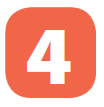 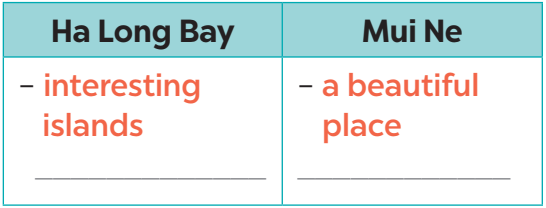 SPEAKING
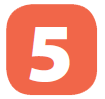 Some foreign visitors are visiting your city / town / area. You are their tour guide. Tell them some interesting things about the place as well as what they must and mustn’t do there.
Example:
- You must follow all the rules.
- You mustn’t take photos when you are in the City Museum.
CONSOLIDATION
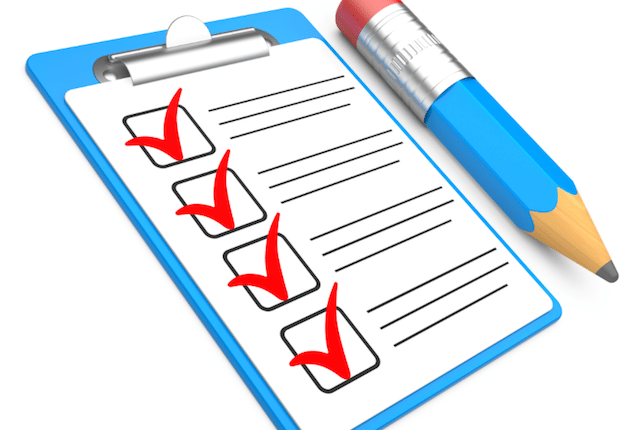 1
Wrap-up
What have we learnt in this lesson?
Read some information about Ha Long Bay and Mui Ne
Retell about Ha Long and Mui Ne
Tell some information about interesting things about the place as well as what they must and mustn’t do there.
CONSOLIDATION
2
Homework
Do exercises in the workbook.
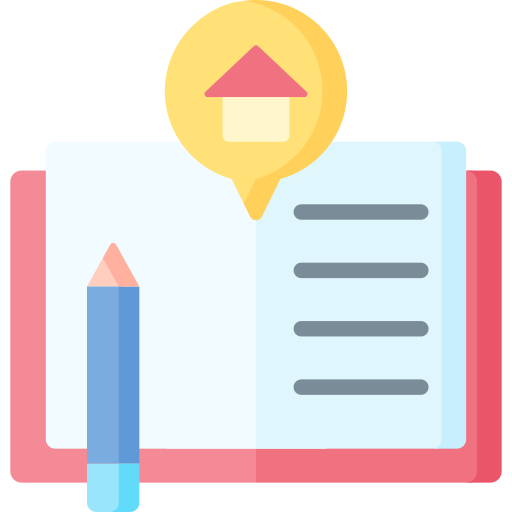 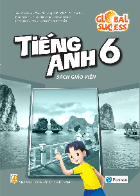 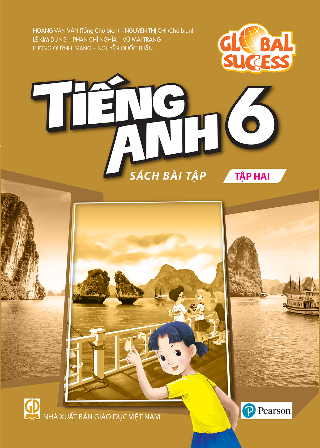 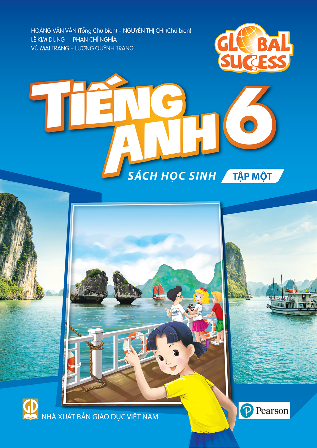 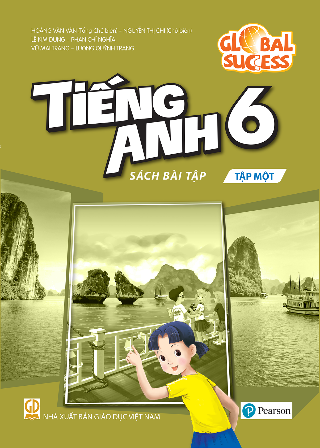 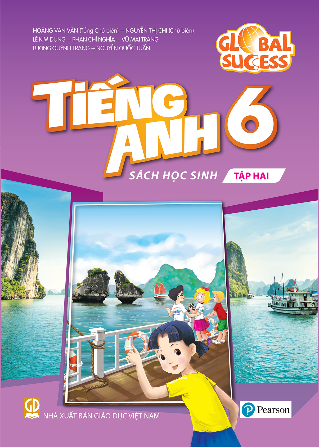 Website: hoclieu.vn
Fanpage: facebook.com/www.tienganhglobalsuccess.vn/